Математическая разминка
ПРИНЦЕССА ОСЕНЬ
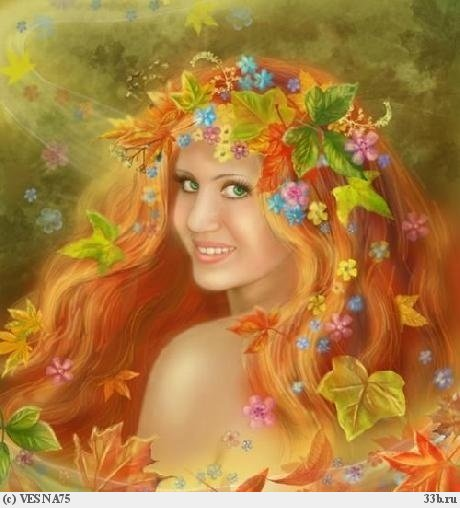 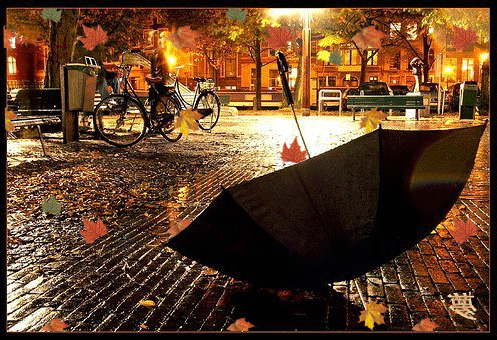 Назовите
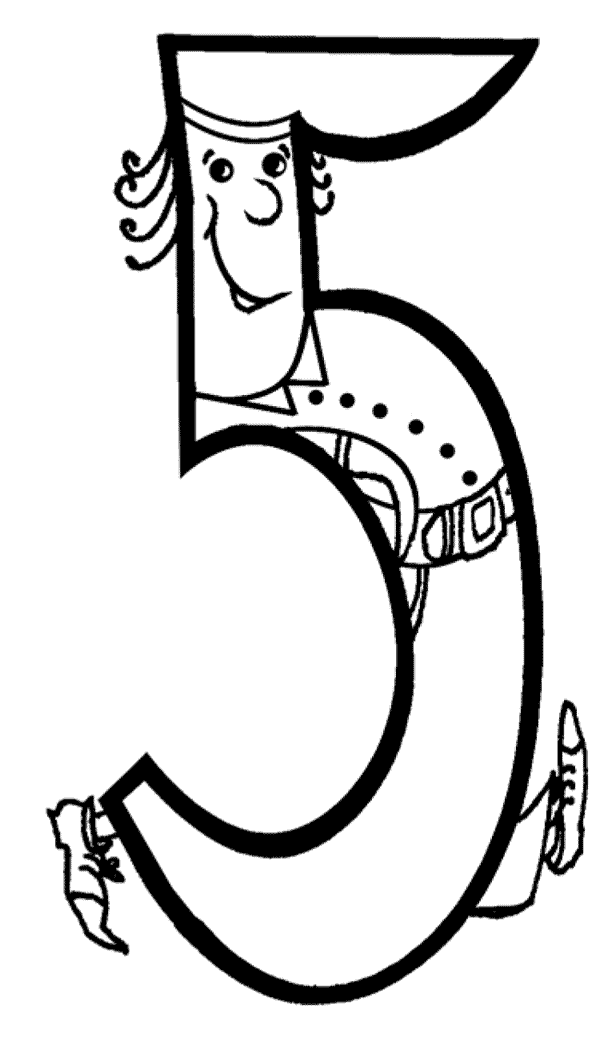 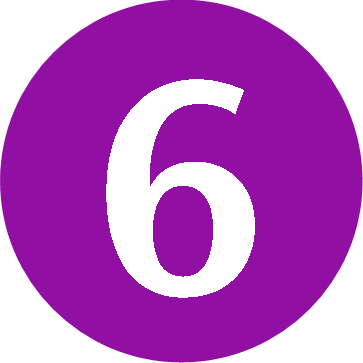 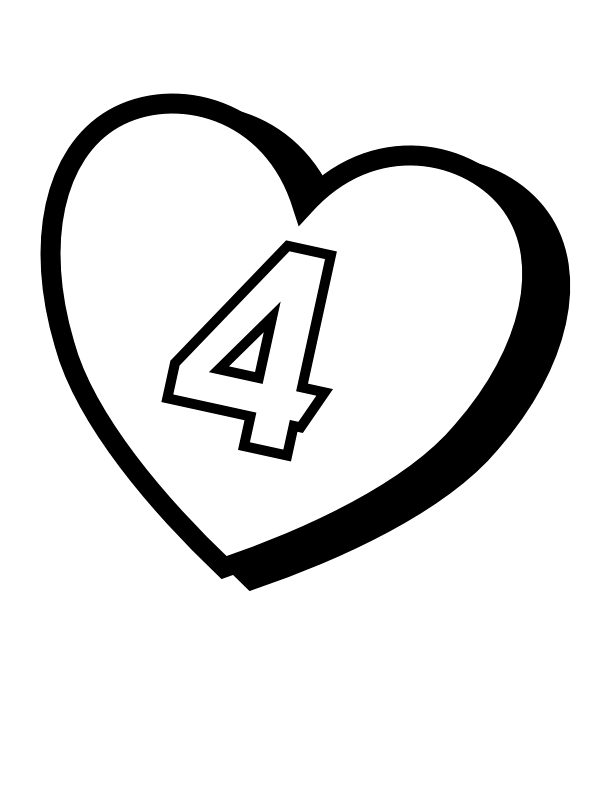 Назовите
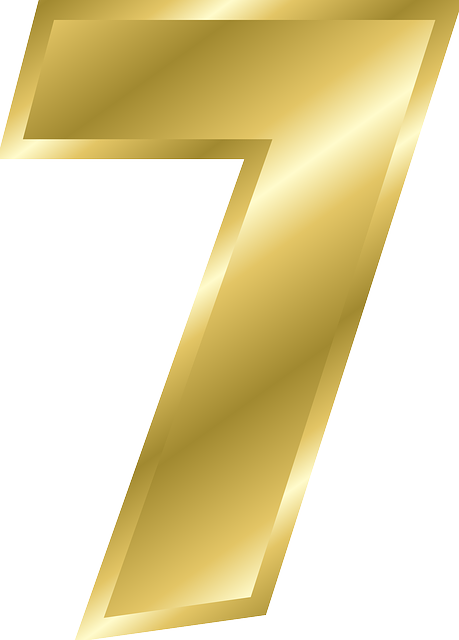 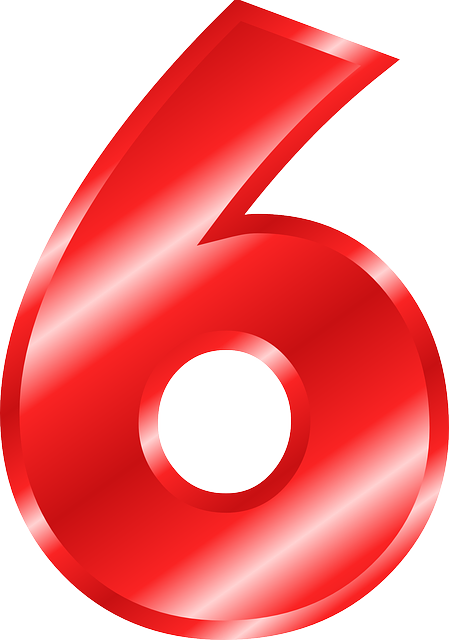 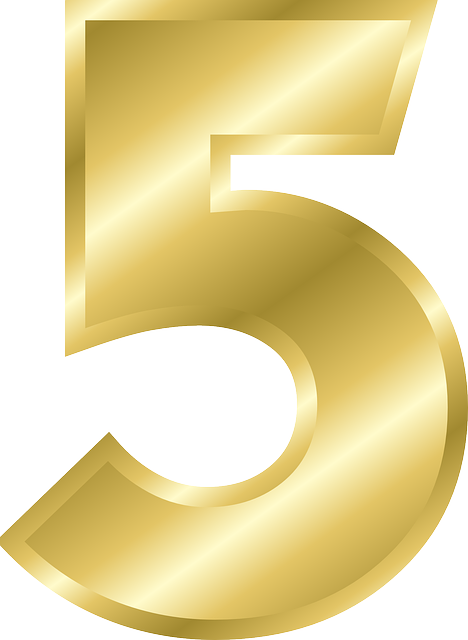 Сравните
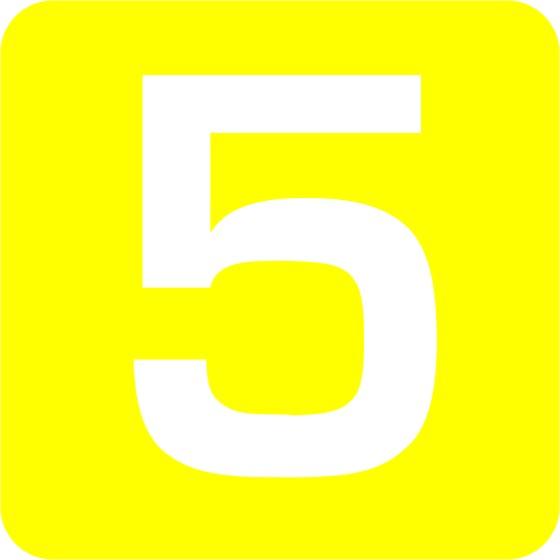 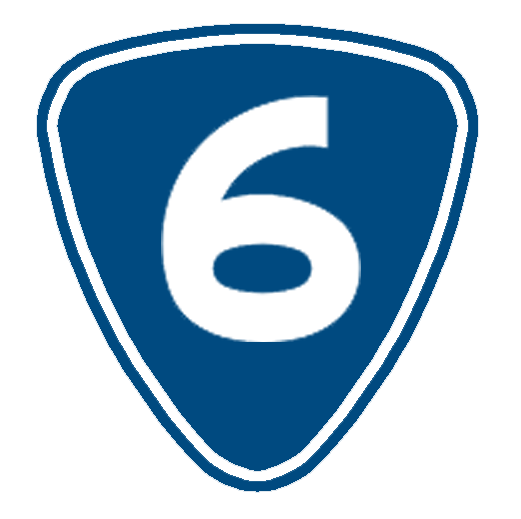 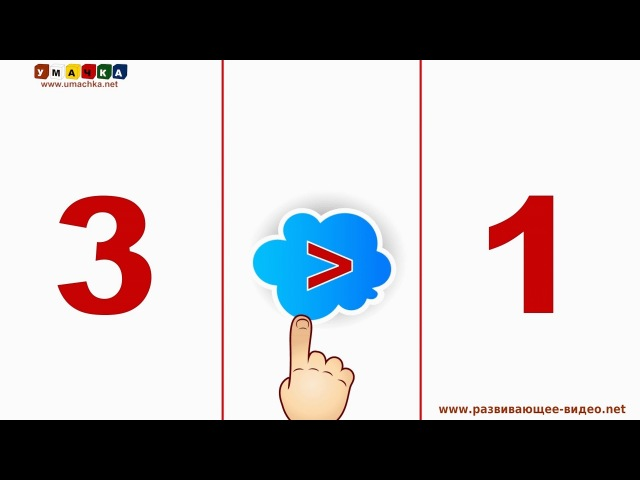 Назовите
1, 2, 3, 4, 5
КАК ИЗ 7 ПОЛУЧИТЬ 6?
7-1= 6
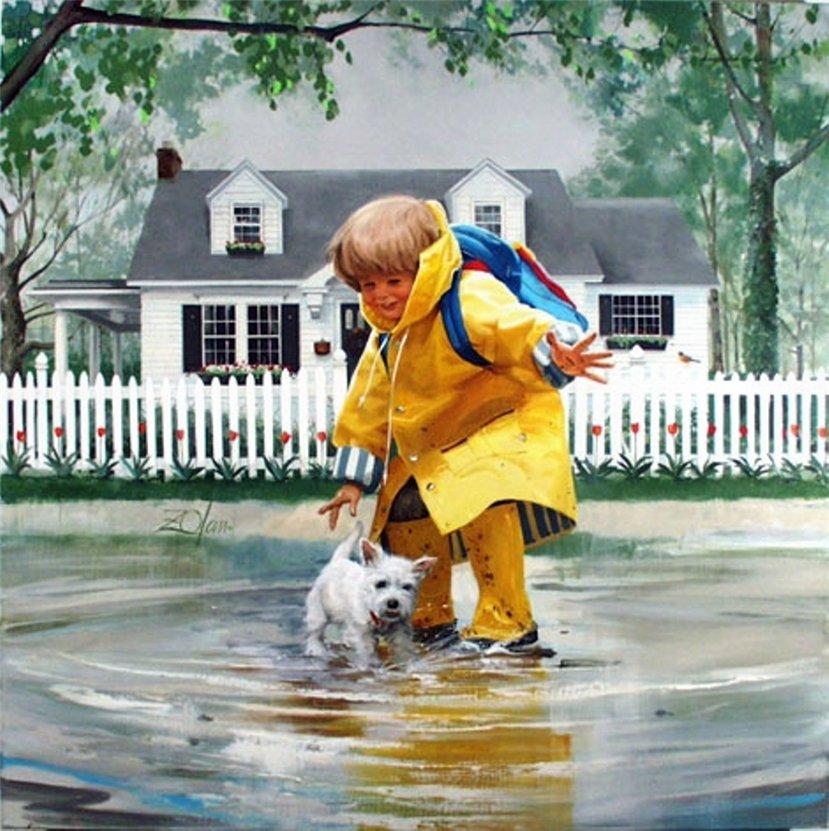 Бег по лужам
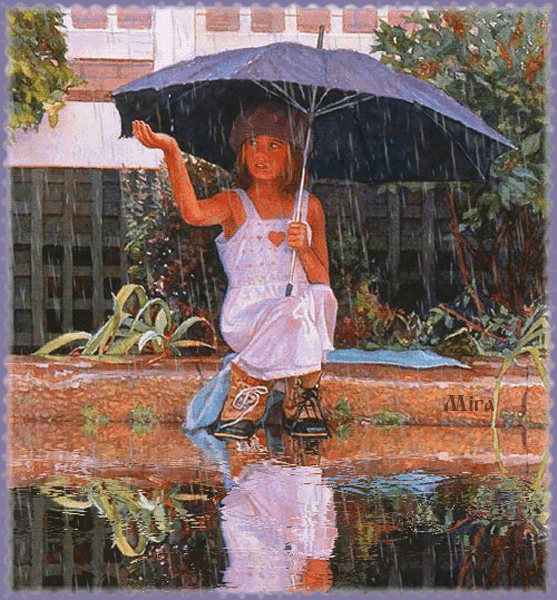 Осенний дождик
Закрепление.
Числа 1, 2, 3, 4, 5, 6,7
Физминутка для глаз
работа по учебнику
Подвижная физминутка
Работа в тетради
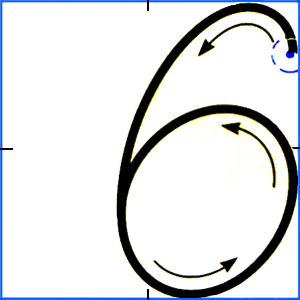 Спасибо за работу!